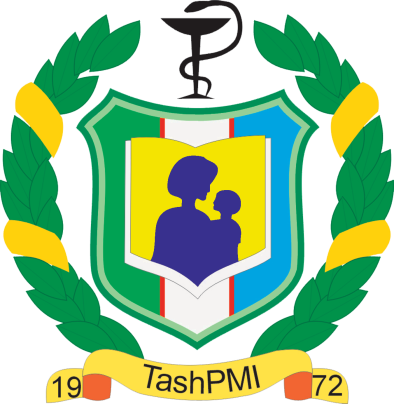 Тошкент Педиатрия Тиббиёт ИнститутиКлиник (ўқув) базалари ва даволаш ишлари бўлими.
Тошкент 2022 й
Ўзбекистон республикаси президентининг 2019 йил 6 майдаги «тиббиёт ва фармацевтика таълими ва илм-фани тизимини янада ривожлантириш чора-тадбирлари тўғрисида»ги  пқ-4310-сон қарори.  


Тошкент Педиатрия Тиббиёт Институти клиник кафедраларининг клиник базалари жойлашган тиббиёт муассасалари:
Республика Ихтисослаштирилган марказларда- 14 та Соғликни сақлаш вазирлигинин таъсаруфидаги клиникалар - 4
Шахар клиник шифохоналарида - 12 та, Оилавий Поликлиникаларда - 35 таХусусий клиникаларда - 22 та
Диспансерлада- 3
Функциялар - Бўлим бошлиғи
Клиник базаларда клиник кафедраларнинг ходимларининг диагностика-даволаш-консультатив фаолиятини назорат қилиш, такомиллаштириш.
 Талабалар, магистрлар ва клиник ординаторлар ўқув, клиник амалиёти учун клиник базаларда барча шароитларни яратиш. 
Клиник кафедралар учун қўшимча клиник базаларни яратиш бўйича таклифларни кўриб чикиш.
Клиник (ўқув)  базалар ва амалиёт (даволаш) бўлими    фолиятини ташкил этиш, ходимлар орасида иш ва вазифаларни тақсимлаш масалалари бўйича қарорлар қабул қилиш, мажбуриятлари сохасига кирувчи масалаларда ўз ходимларига топшириқ ва вазифалар бериш;
Клиник (ўқув)  базалар ва даволаш бўлими  таркибига кирувчи бўлимлар номи ва сони, уларда ишловчи ҳодимларнинг сони Тошкент Педиатрия Тиббиёт Институтининг ташкилий фаолиятининг ва структурасининг ўзгариши натижасида, ўзгариши бўйича таклиф бериш.
Функциялар - Мутахассис
Клиник базалар ва клиник кафедраларнинг бир бири билан ишлаши бўйича ташкилий – методик ишлар;
Тошкент педиатрия тиббиёт институтининг клиник базаларининг даволаш – консультатив ишлари;
Клиник кафедраларнинг даволаш – консультатив фаолияти;
Тошкент педиатрия тиббиёт институтининг клиник кафедраларининг даволаш – консультатив фаолияти бўйича йиллик ҳисоботини олиш; 
Клиник базаларда олиб борилаётган диагностика ва даволаш ишларида ССВ томонидан тасдиқланган протокол ва стандартлар асосида фаолият юритишини назорати;
ТошПТИ кафедралари билан анжуманларда иштирок этганда мастер – класс, семинарлар, конференциялар ўтказиш, лекциялар ўқиш; 
Клиник базаларда клиник кафедраларнинг фаолиятини мониторинг қилиш;
Клиник базалар ва ташқи структуралар билан меҳнат амалиёти бўйича муносабатларни таъминлаш;
Ходимлар, талабалар, ва ногиронлик уйларида тиббий кўрикларни ташкил этиш;
Эътиборингиз учун рахмат!